ALU Software
Stephen M. Ogle, Ph.D.
Research Scientist and Associate Professor 
Colorado State University
Natural Resource Ecology Laboratory
Fort Collins, Colorado USA
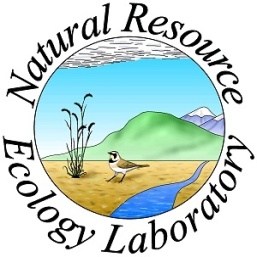 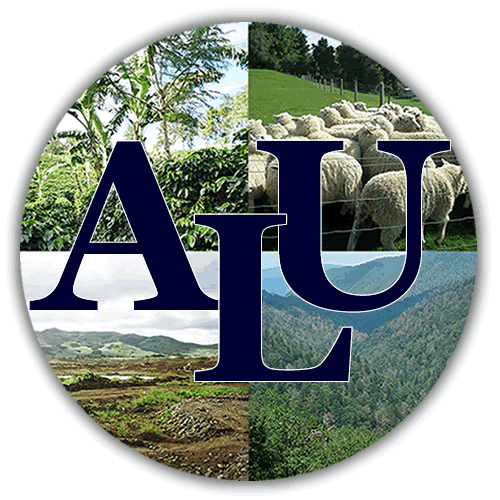 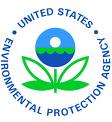 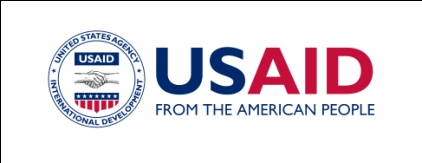 ALU Software Scope & Design
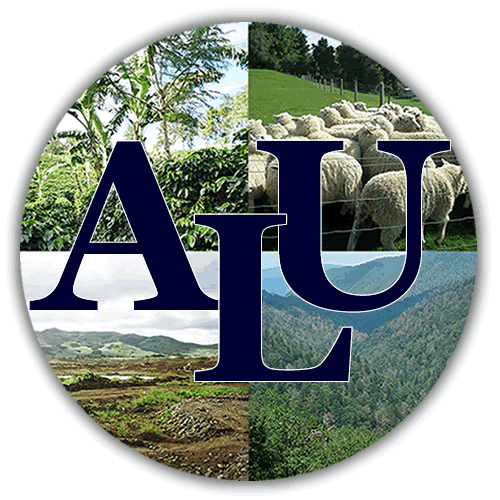 Primary Purpose: support reporting of GHG emissions to the UNFCCC

GHG Inventory Software Program 
Developed for LULUCF and Agriculture Sectors
Based on IPCC methods (1996 GL and 2000-2003 GPG)
Emphasis on incorporation of good practices
Accommodates IPCC Tier 1 methods but allows compilers to advance inventory with the Tier 2 method capability

User-interface guiding compiler through inventory process of data entry and calculations
[Speaker Notes: Some introductory material on the design of ALU]
Reporting
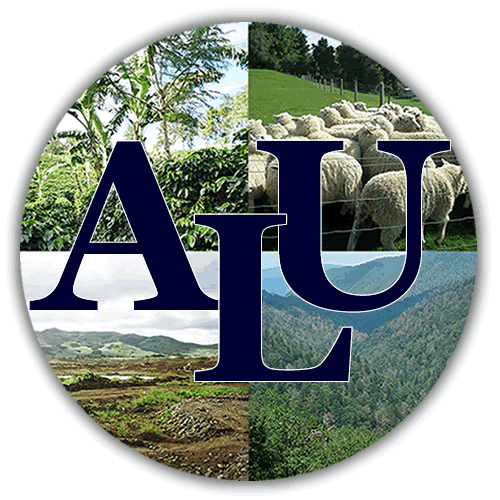 Ultimate goal of a national GHG inventory is to report emissions to the UNFCCC

Reporting is generally done in spreadsheets

Maps can be useful for illustrating variation in emissions across a country

Goals:
provide emission reports that conform to the norm for NAI party reporting (i.e., spreadsheet)
facilitate the development of emission maps to the extent that activity data and/or emission factors vary spatially
[Speaker Notes: Some more introductory material]
Data Management
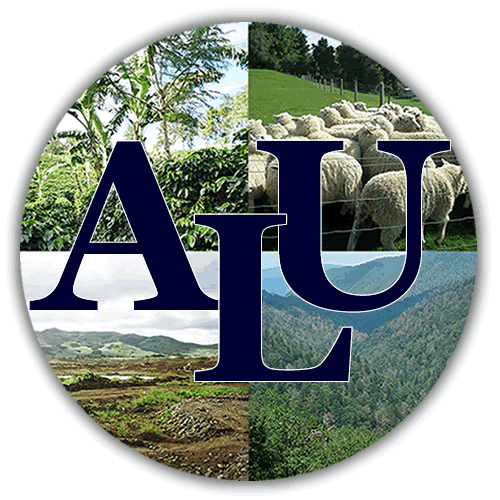 Agriculture and LULUCF require considerable data

Relational database structure with efficient storage of data

Goals:
assign emission factors automatically to activity data
relate activity data and emission factors directly to calculations
[Speaker Notes: Some more introductory material]
Tier 1 and Tier 2  Methods
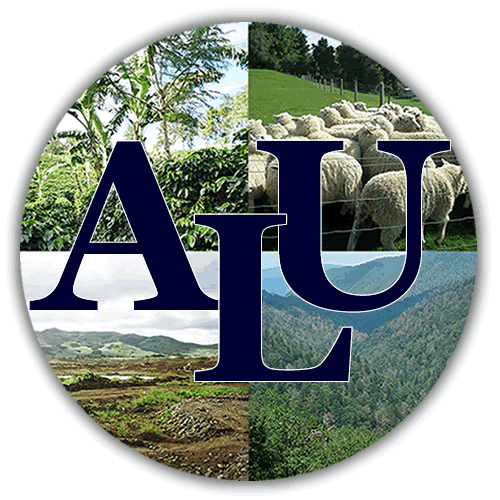 Tier 1 is acceptable for reporting but default emission factors can lead to significant biases

Tier 2 is encouraged for key categories

Limited strata for assigning Tier 2 factors in spreadsheets

Goals:
facilitate application of Tier 2 methods from activity data compilation to assignment factors
provide more opportunity for stratifying the land base or livestock population
[Speaker Notes: Some more introductory material]
Quality Assurance/Quality Control
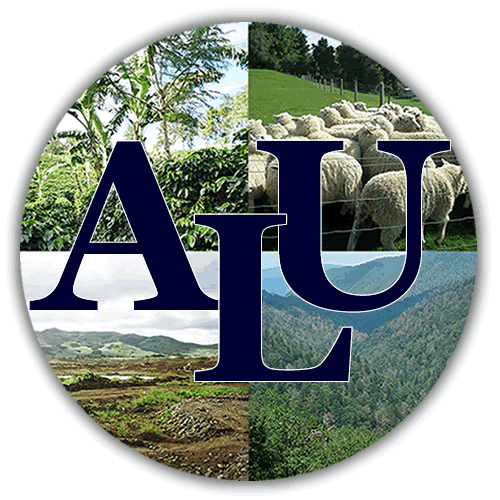 Important step which often uncovers errors by compiler 

Also can allow input of third parties who may have knowledge of other data relevant for the inventory

Goal: provide an utility that facilitates QA/QC
Interface displays data which can be validated as QA/QC is completed
Export QA/QC data for ease of distribution for review
[Speaker Notes: Some more introductory material]
Uncertainty Estimation
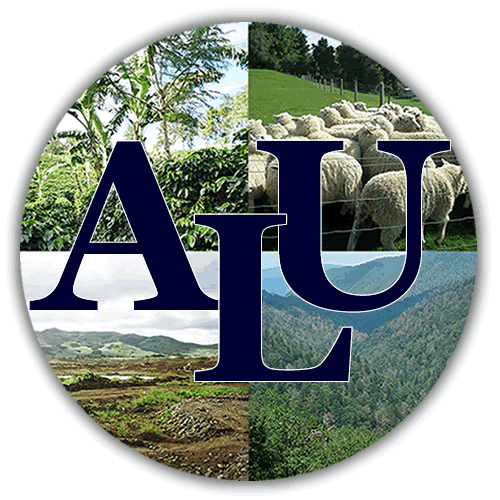 Inventories following good practice “contain neither over- nor under-estimates so far as can be judged, and which uncertainties are reduced as far as is practicable” (IPCC GPG 2000)

Difficult to evaluate if uncertainty is not estimated

Uncertainty is sometimes an after-thought for compilers

Goal: encourage the compilation of uncertainty data with the activity data collection and development of Tier 2 emission factors
[Speaker Notes: Some more introductory material]
Document Inventory & Archive
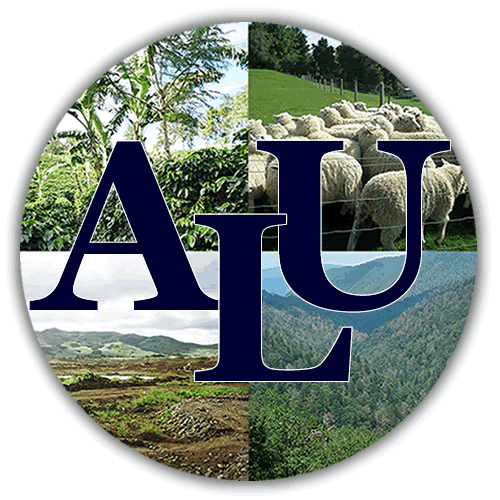 Institutional memory requires documentation 

Data archive is needed to ensure data are maintained
With back-ups

Goal:
provide a utility that facilitates documentation
Note pad that can be exported
Documentation boxes for Tier 2 factors
make archiving easier for the compiler
[Speaker Notes: Some more introductory material]
Some other issues
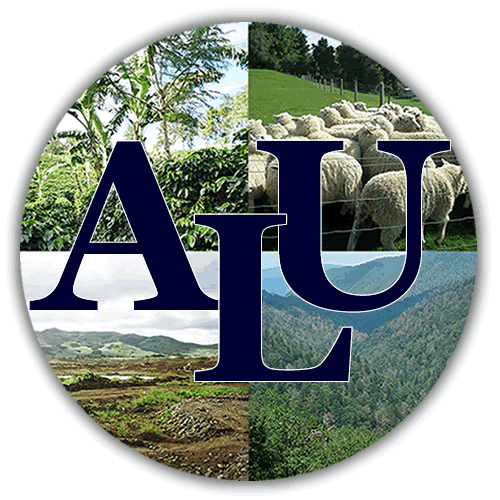 Consistency in time series: encourage the recalculation and consistent application of methods across a time series
Complete land representation: facilitate use of remote sensing-based products to achieve a complete representation of managed land base
Enhanced livestock characterization: facilitate use of remote sensing-based products to achieve a complete representation of managed land base
Mitigation analysis: facilitate mitigation analysis using the inventory as the baseline
[Speaker Notes: Some more introductory material]
ALU software structure
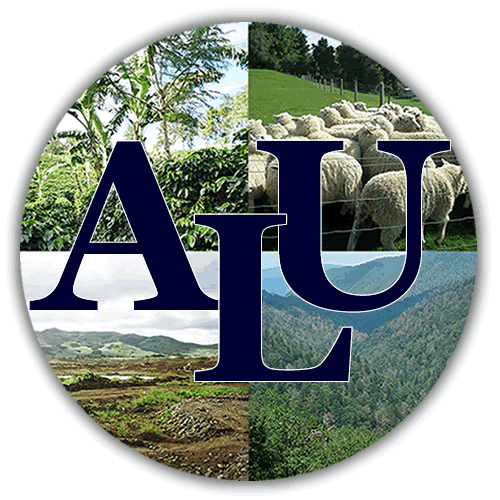 Module I: 
Activity data entry
Module II: 
Assign Emission
Factors
Module III: 
Complete Emission Calculations
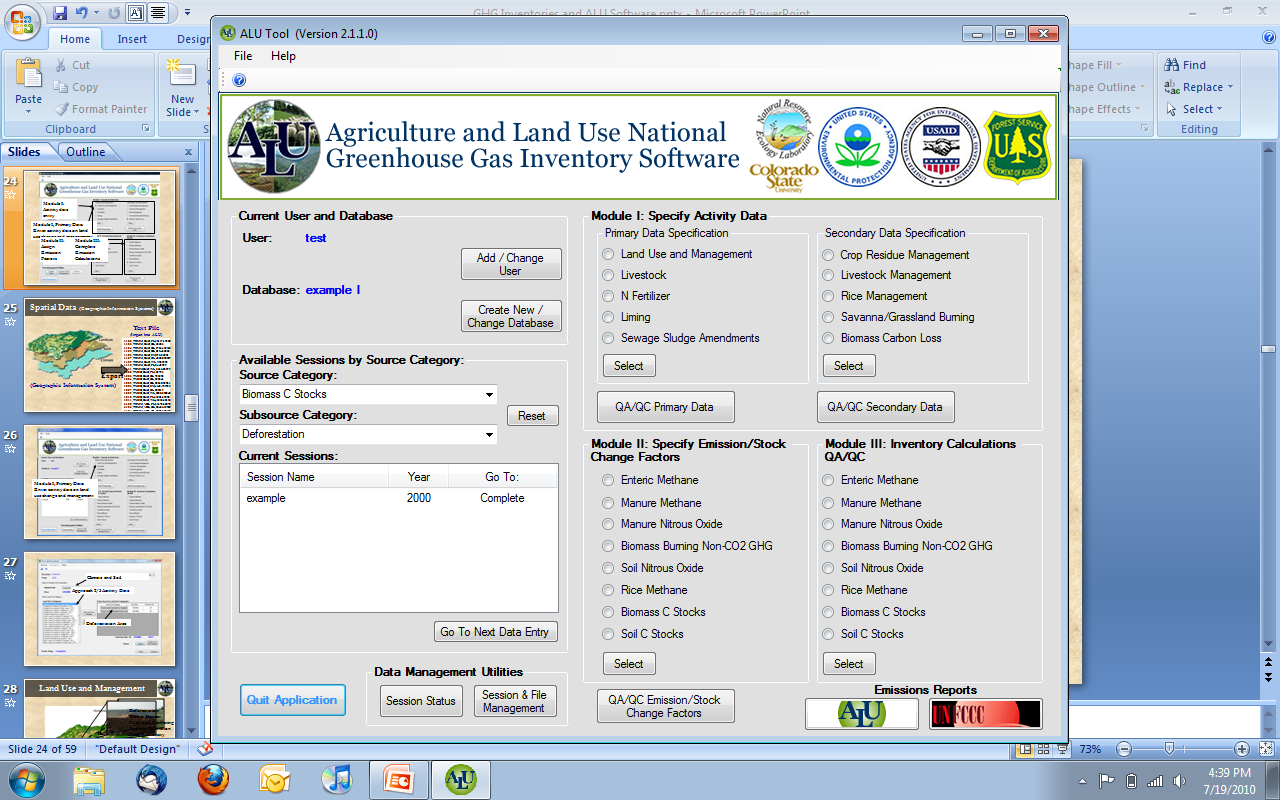 ALU Livestock Session
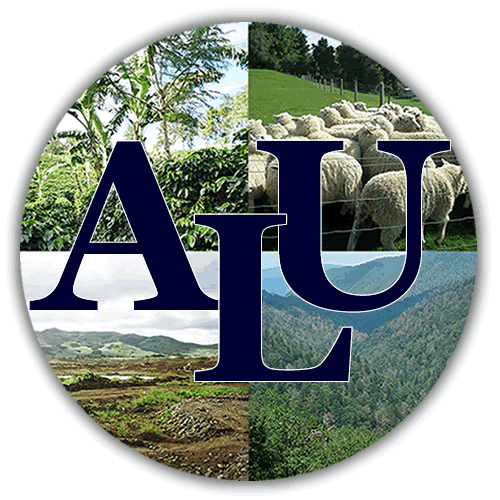 Module I-Primary Data: Enter Livestock Statistics
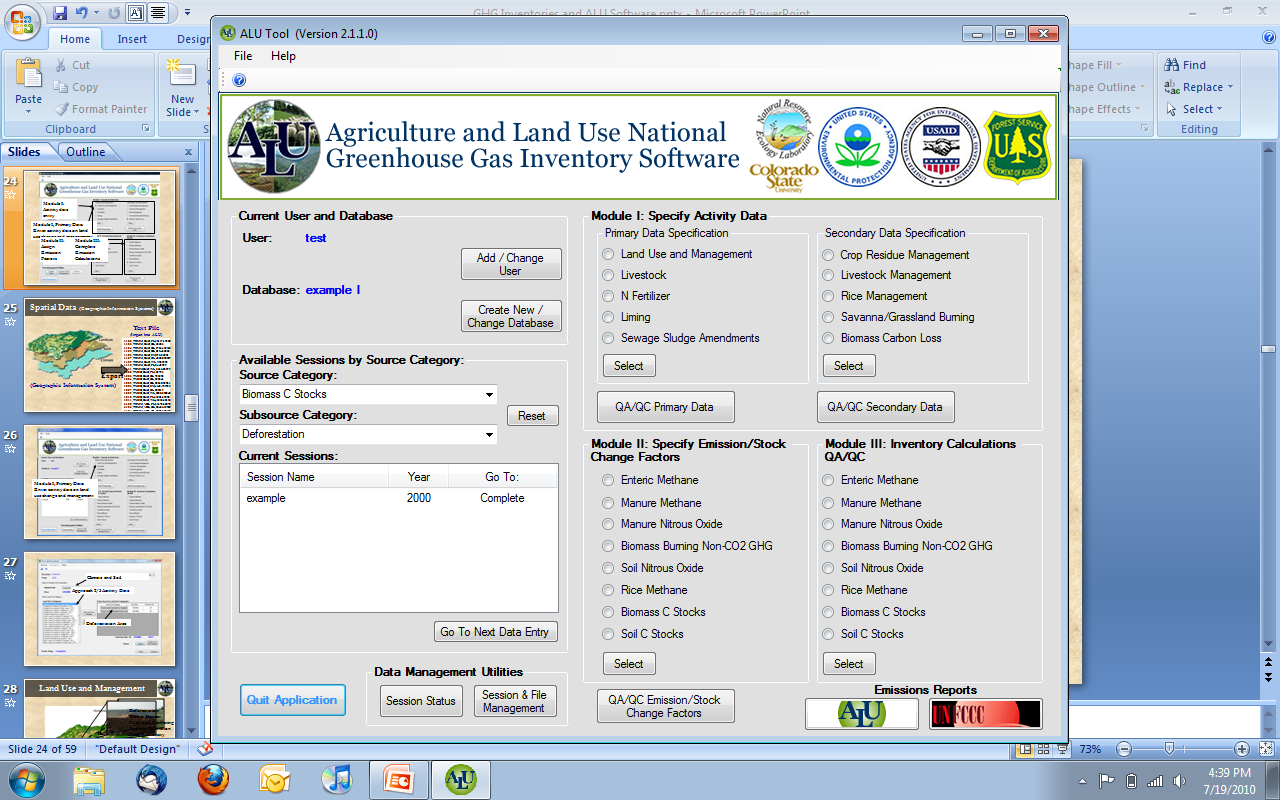 Select Climate 
Region
Enter enhanced
animal population numbers
Total
Enter basic
animal population numbers
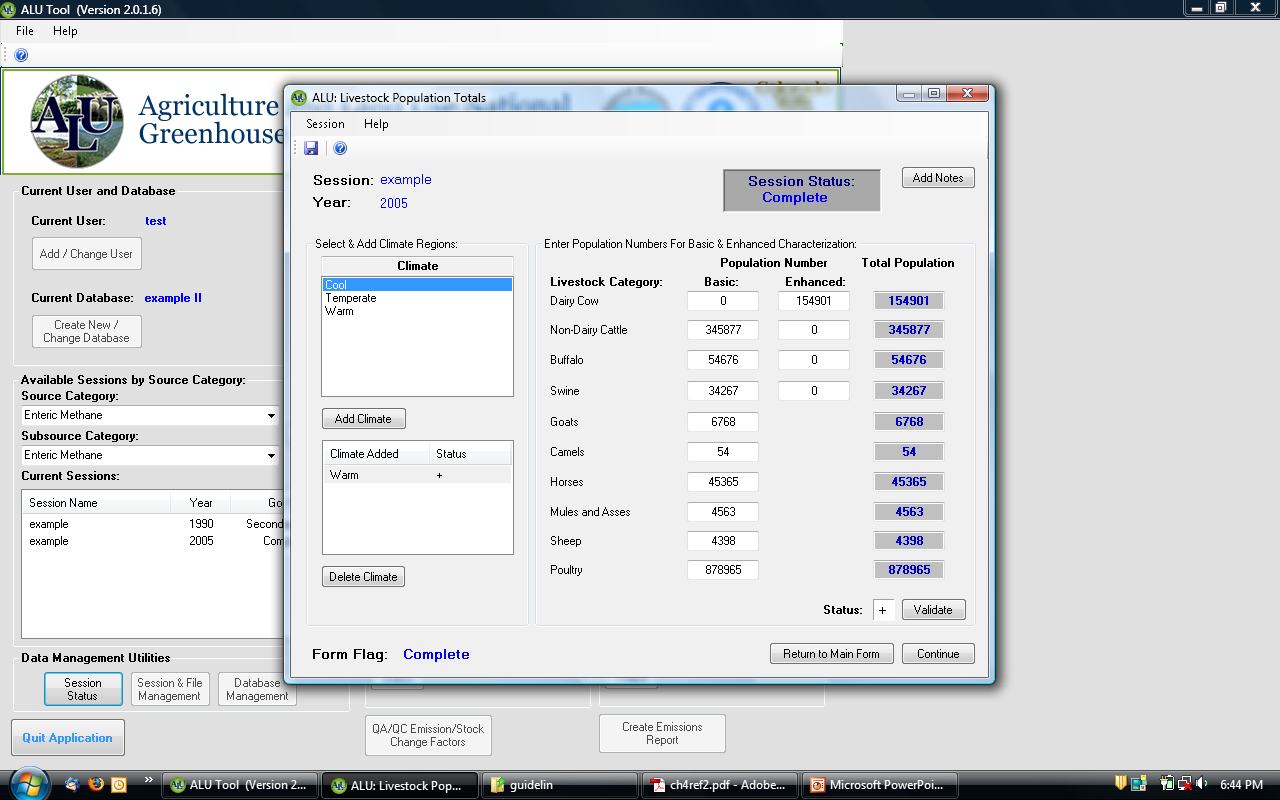 Select Climate and Livestock Categories
Enter Populations
Enter Population Totals
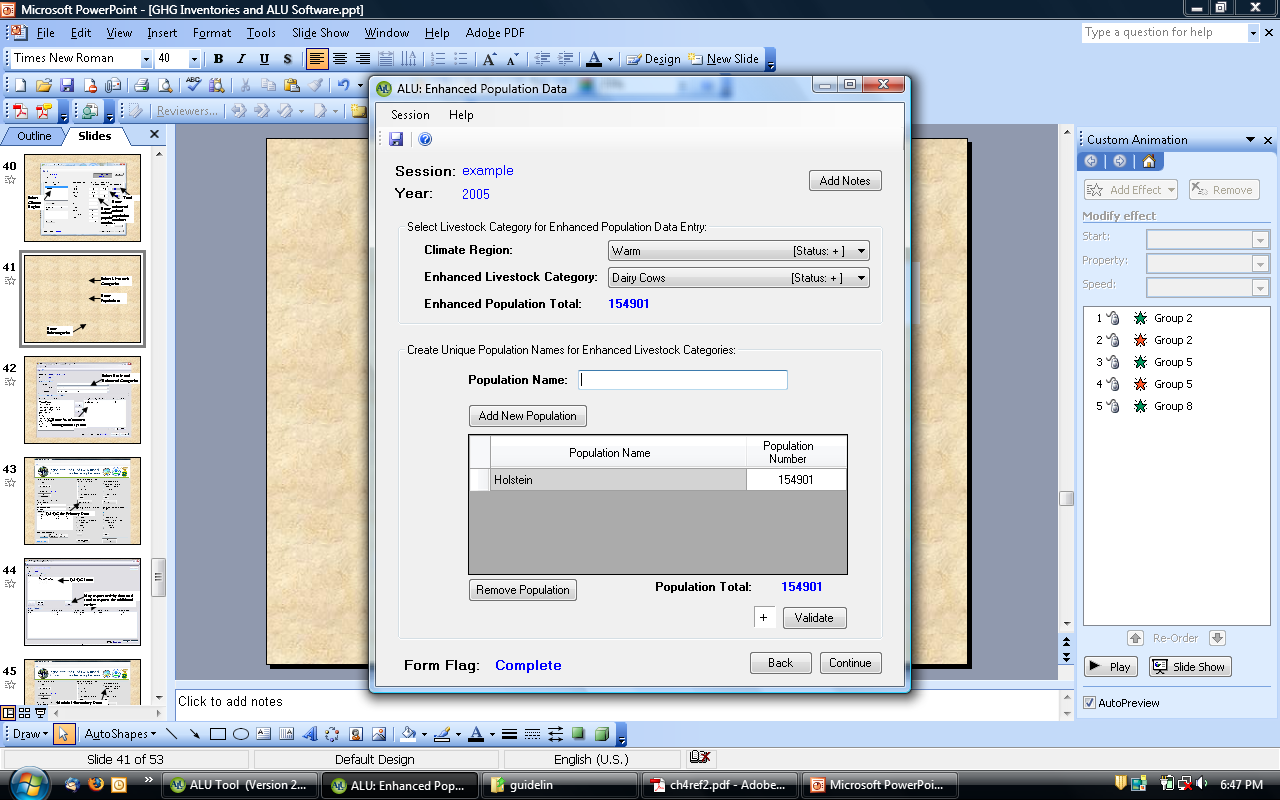 Select Climate Livestock Category and Population
Select Subcategory
Enter Subcategory Totals
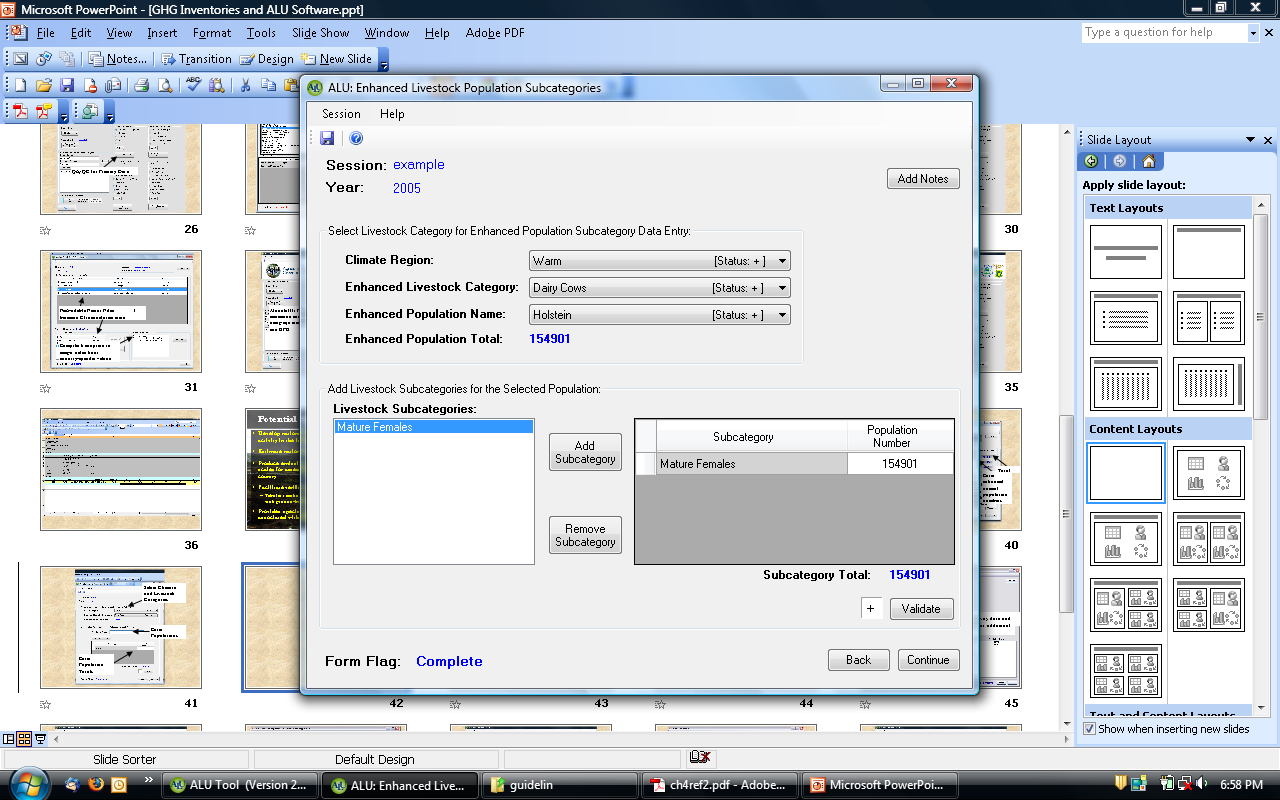 Select Manure Management Systems
Select Basic and Enhanced Categories
Enter % of manure management system
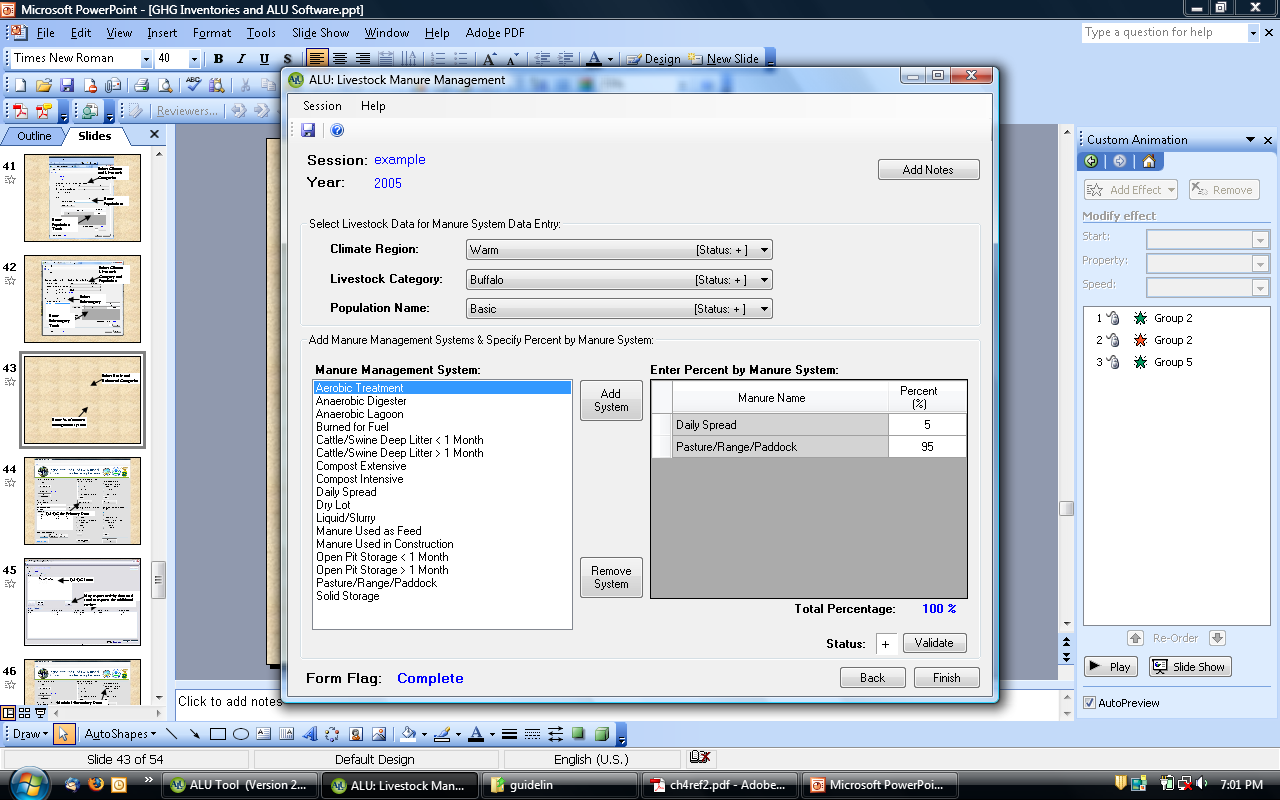 QA/QC for Primary Data
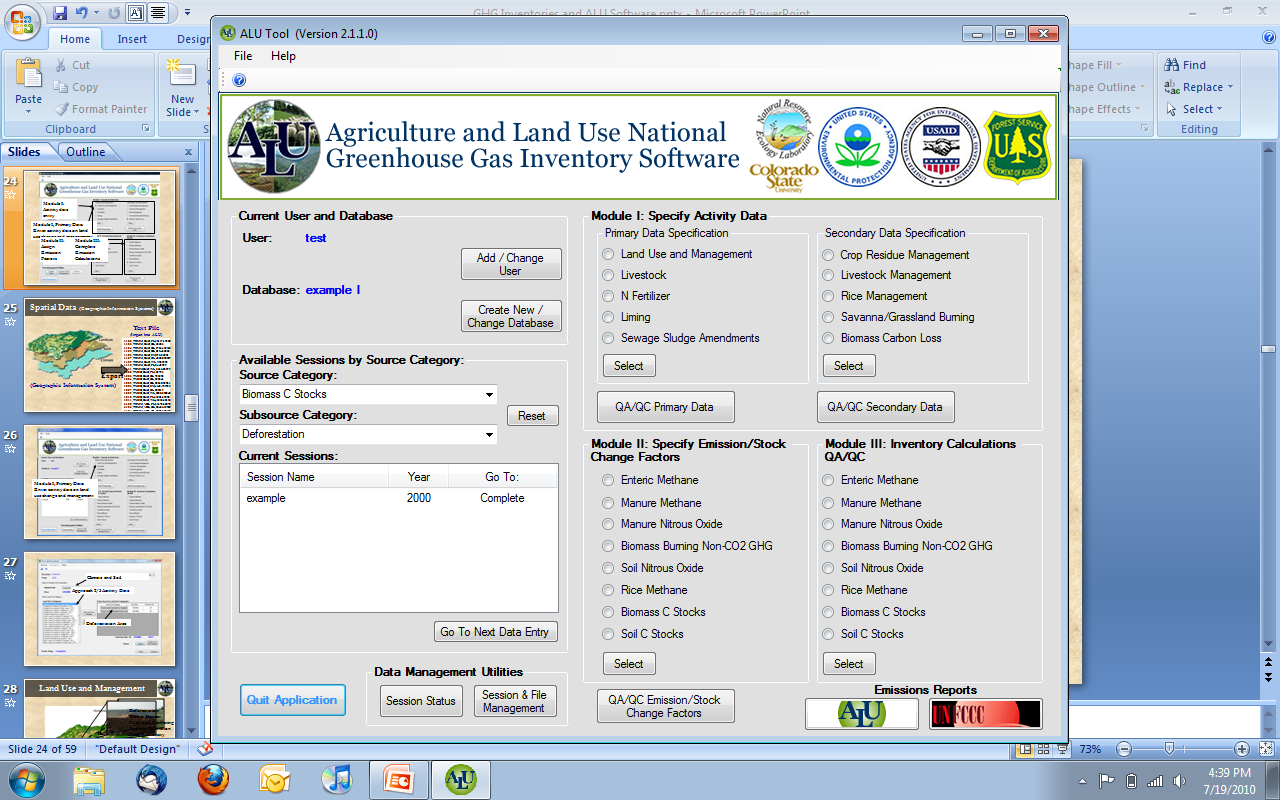 Livestock Management Secondary Data
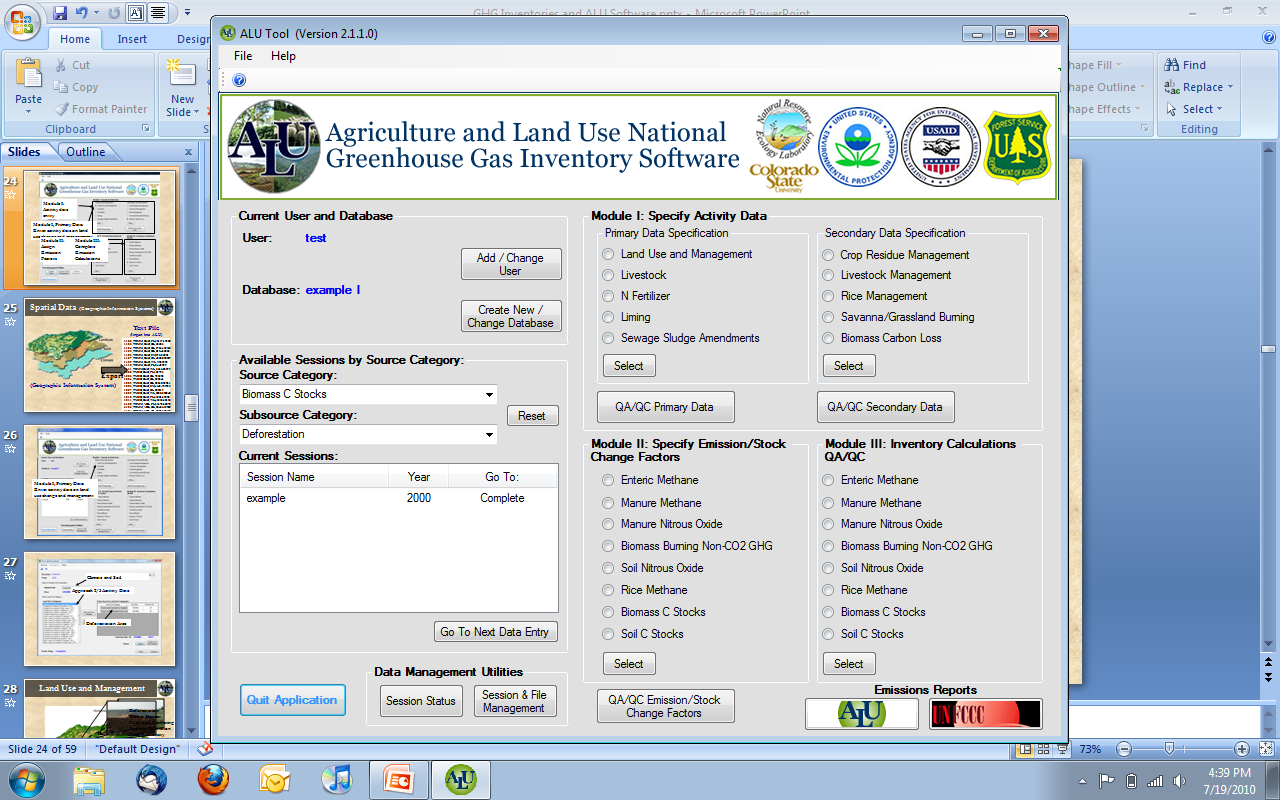 Factors/Data needed to estimate gross energy intake
Available factor files
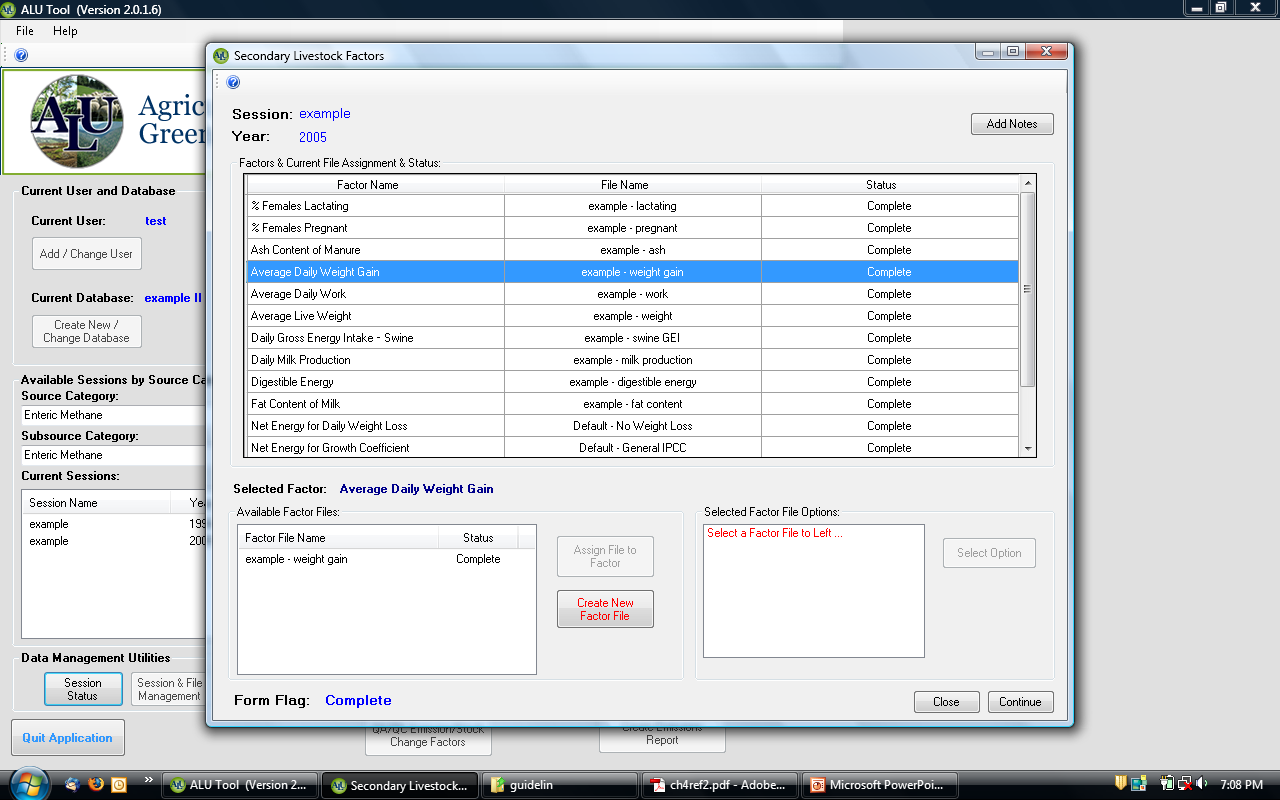 Module II: Enter Emission Factors for Enteric Methane
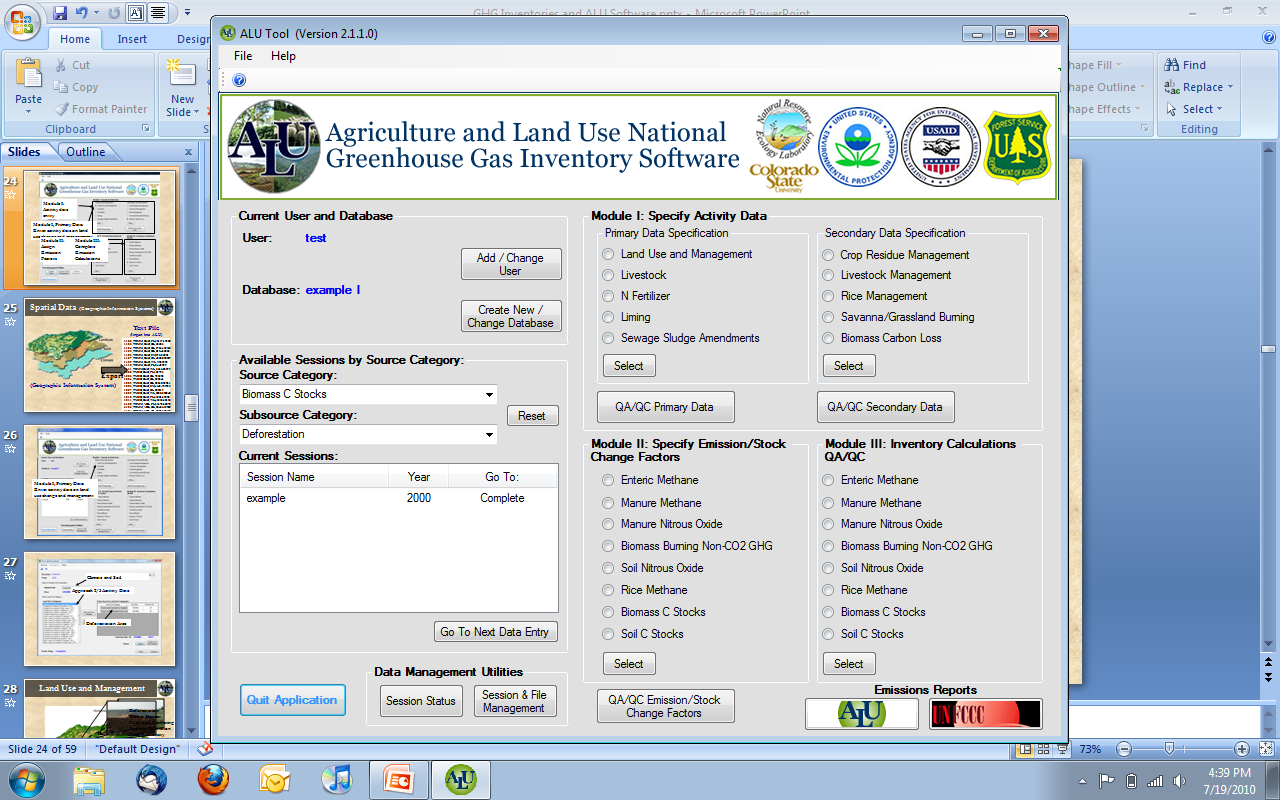 Factors needed to estimate enteric methane emissions
Available factor files
Additional options
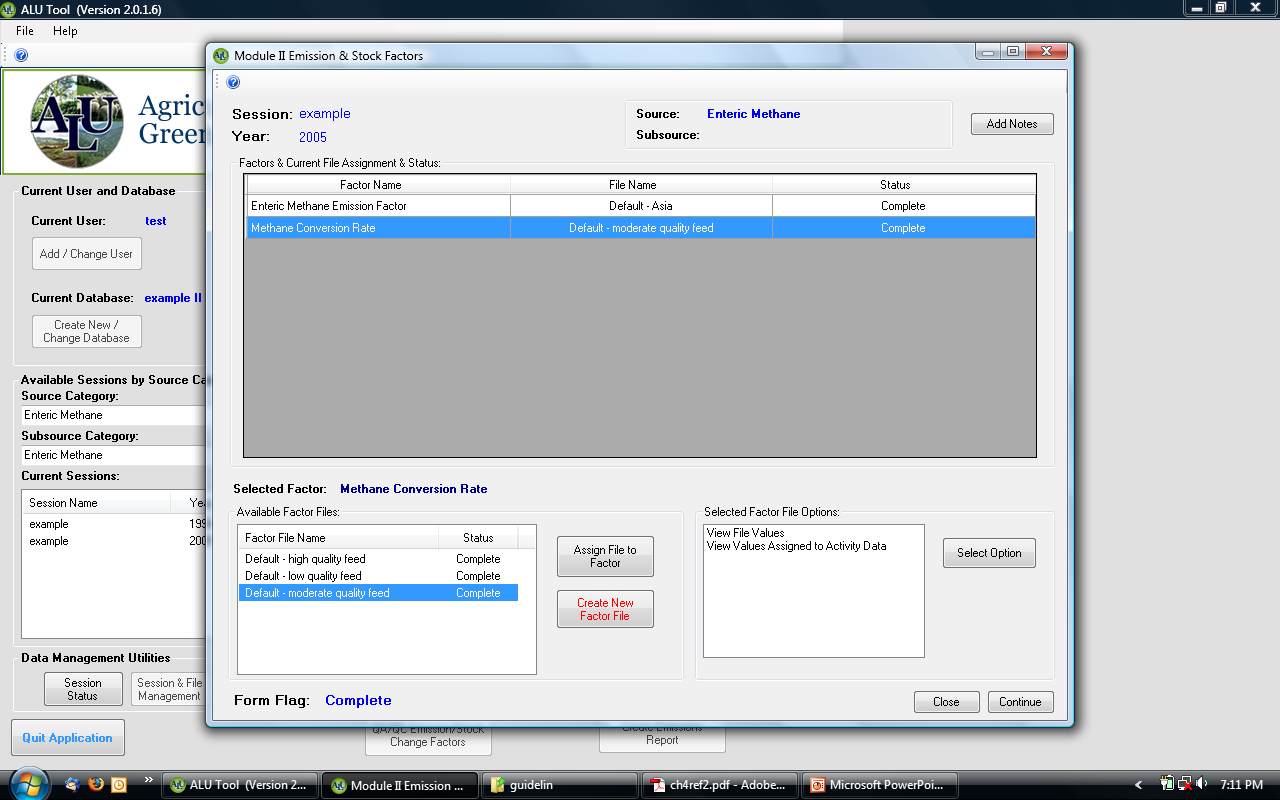 Equation and Legend
Calculation
Review results for enteric methane emissions
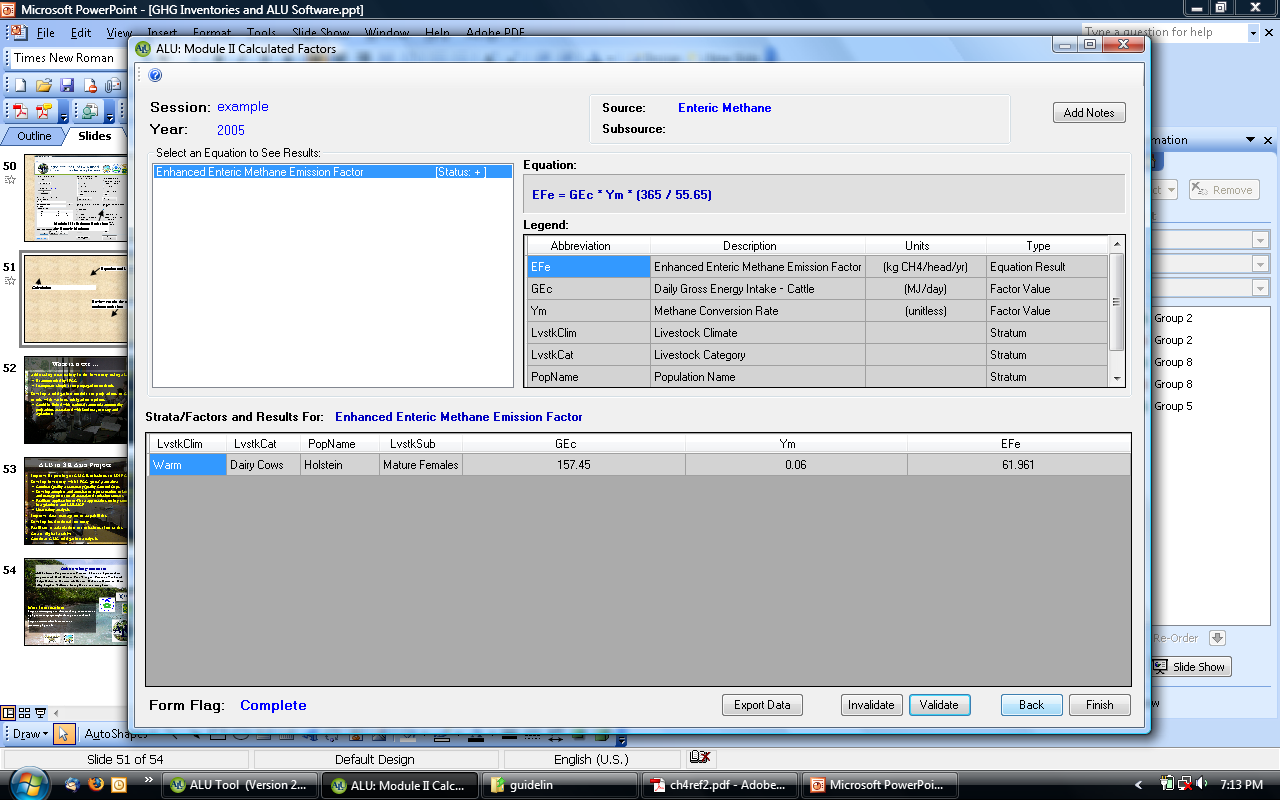 Module III: Estimate Emissions for Enteric Methane
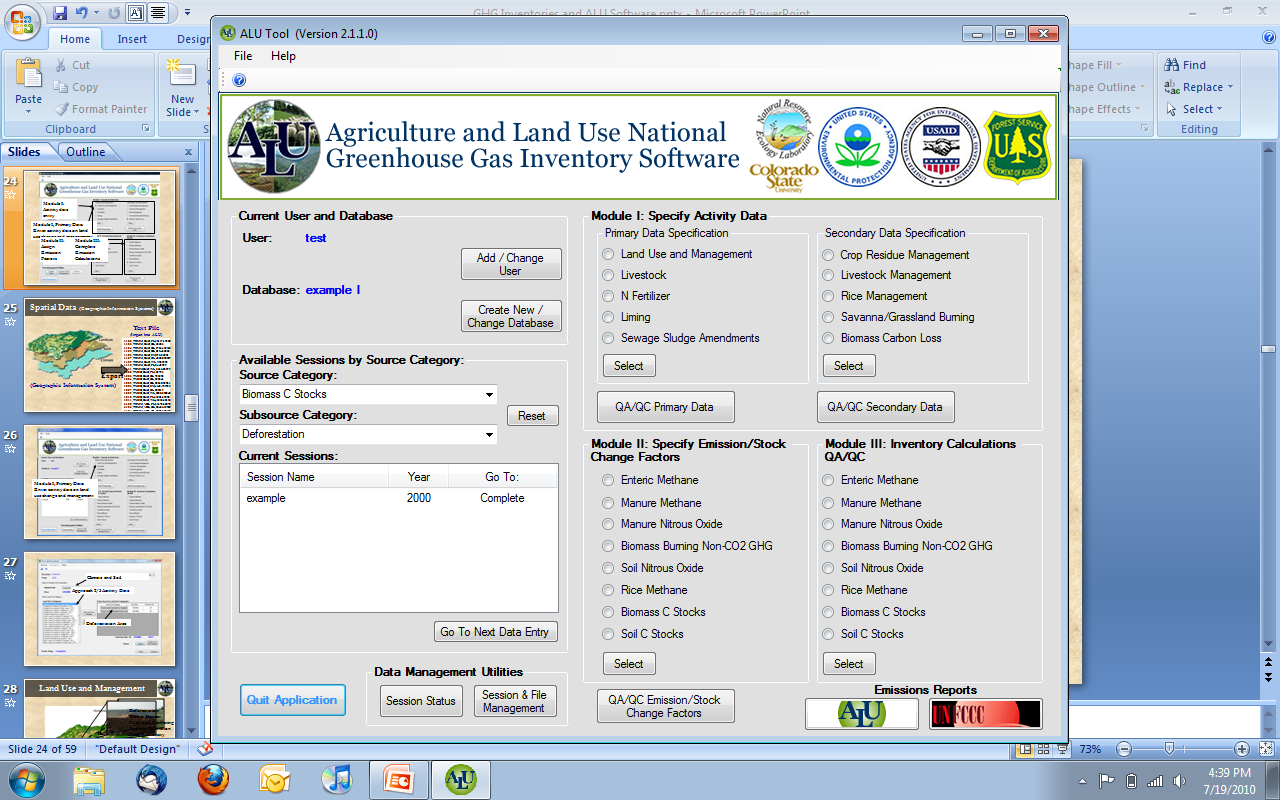 Equation and Legend
Calculation
Review results for enteric methane emissions
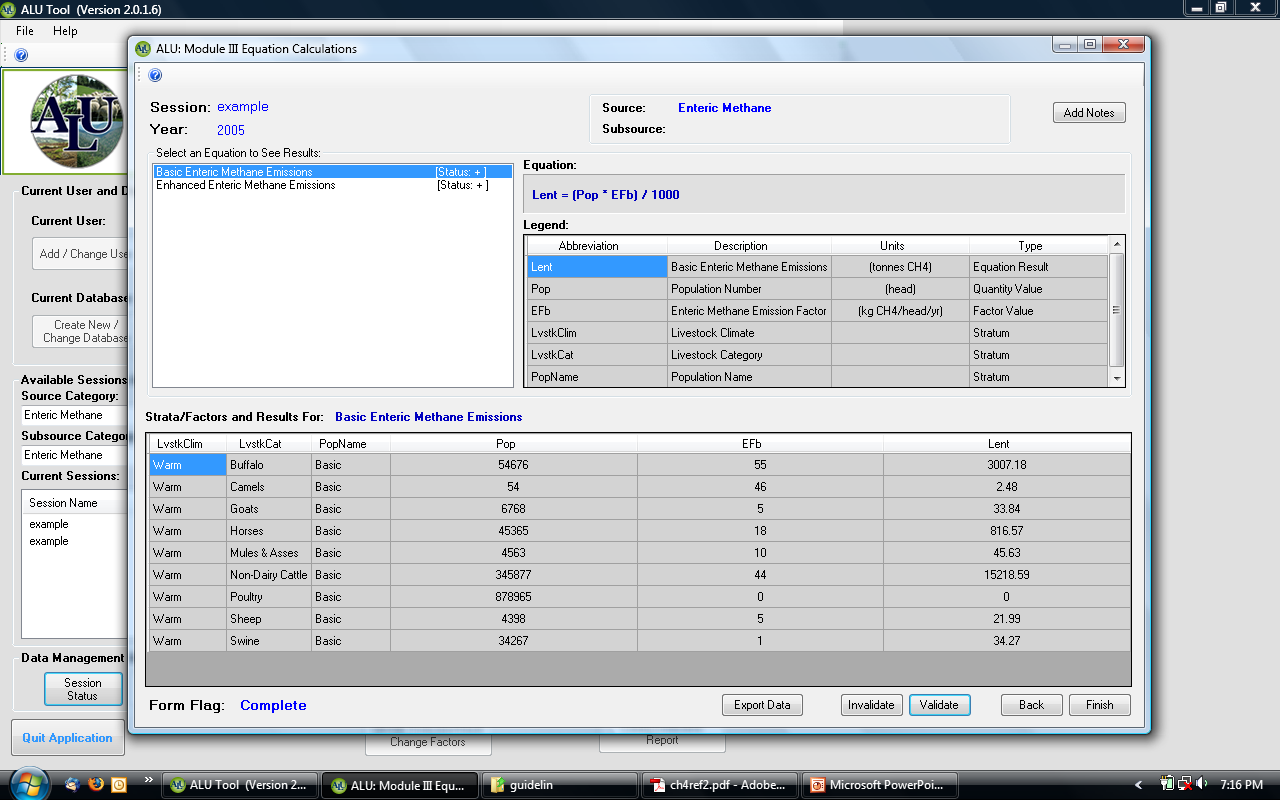 Create Emissions Report
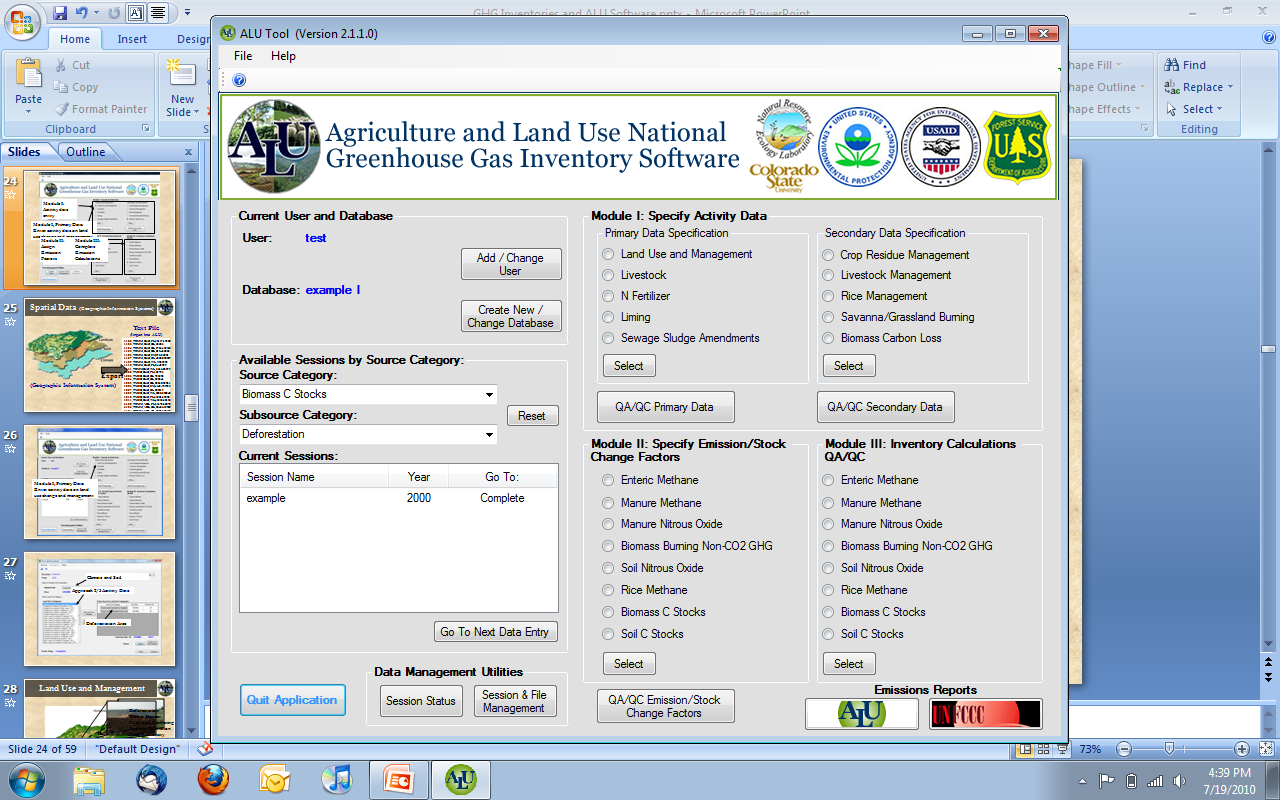 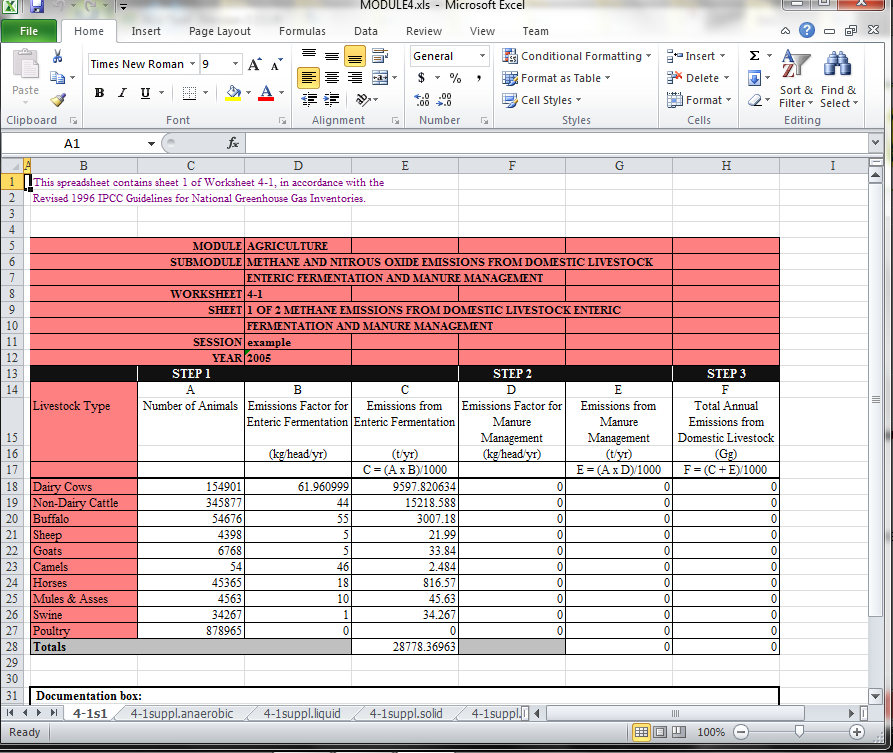 ALU Mitigation Analysis
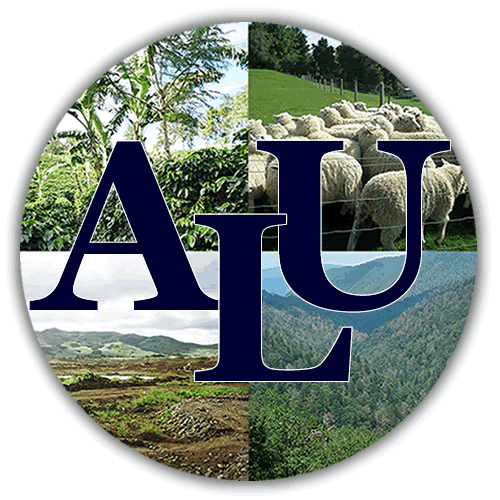 Scope of Analysis
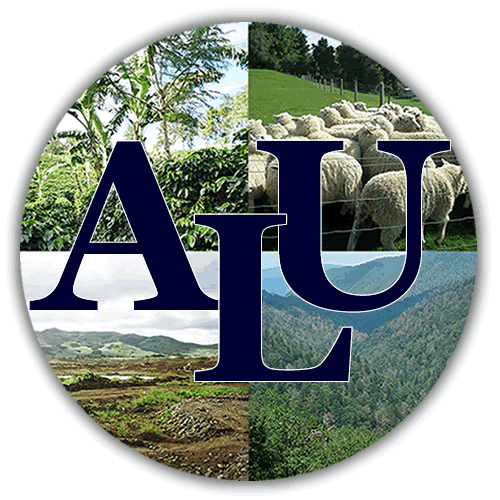 Analyze the potential change in greenhouse gas emissions from changing management of land and livestock
Use existing inventory in ALU as the baseline
Include multiple source categories influenced by practice
Within Agricultural and Land Use, Land Use Change and Forestry sectors
Biophysical potentials produced by ALU, but projections can be informed by economic forecasts of commodity production and consequences for management of land and livestock
Approaches for Mitigation Analysis
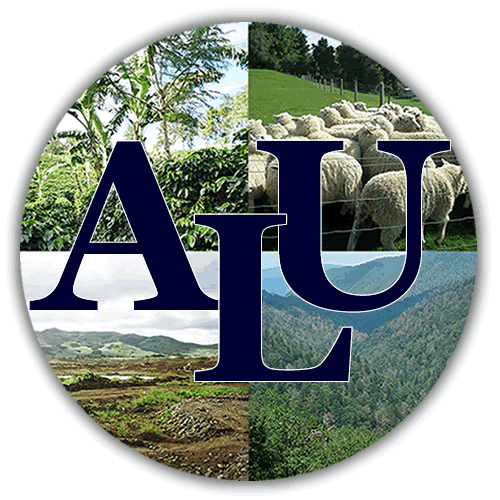 Whole Session Approach
Focus on all practices
Maximum utility
Assesses all drivers of emissions and mitigation potential
i.e., Population growth, economic growth and technology

Practice-Based Approach
Focus on specific practice
Focuses on technology as a driver of emissions and mitigation potential
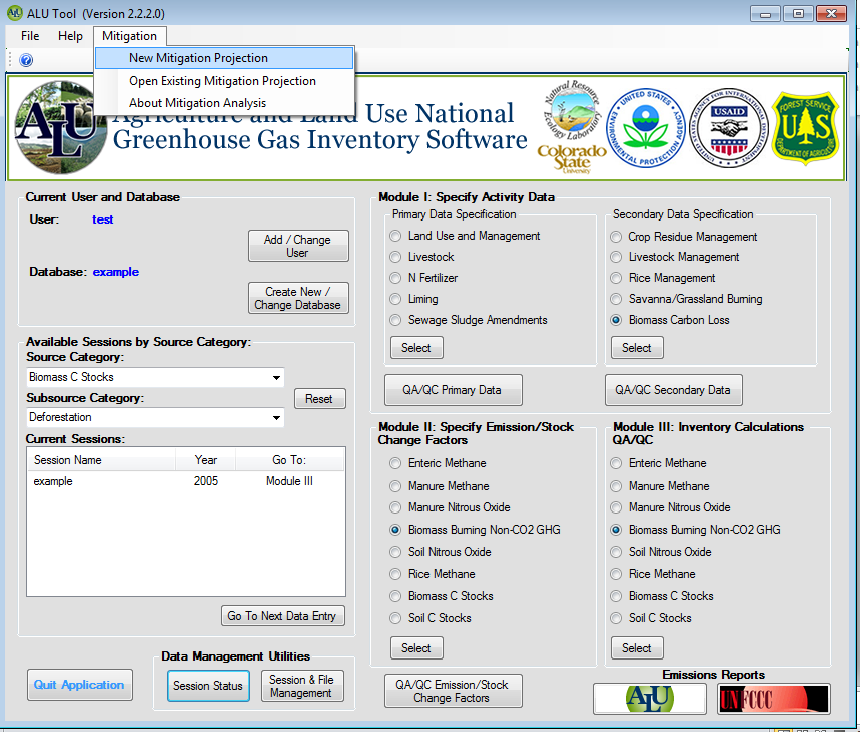 Start mitigation analysis from task bar
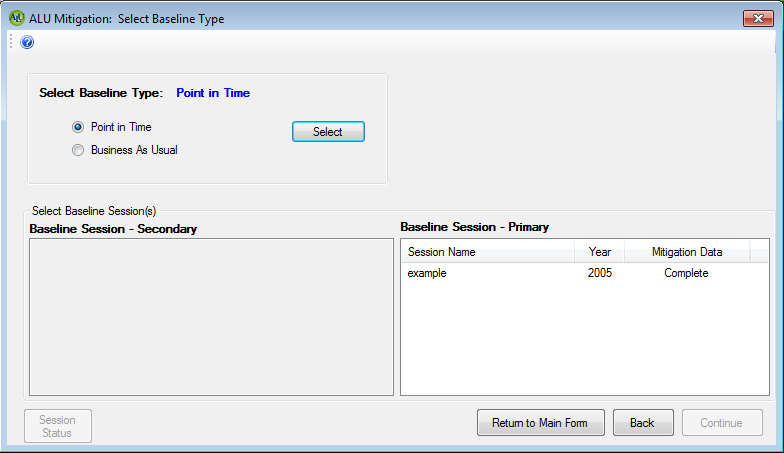 Select baseline type
Select baseline session
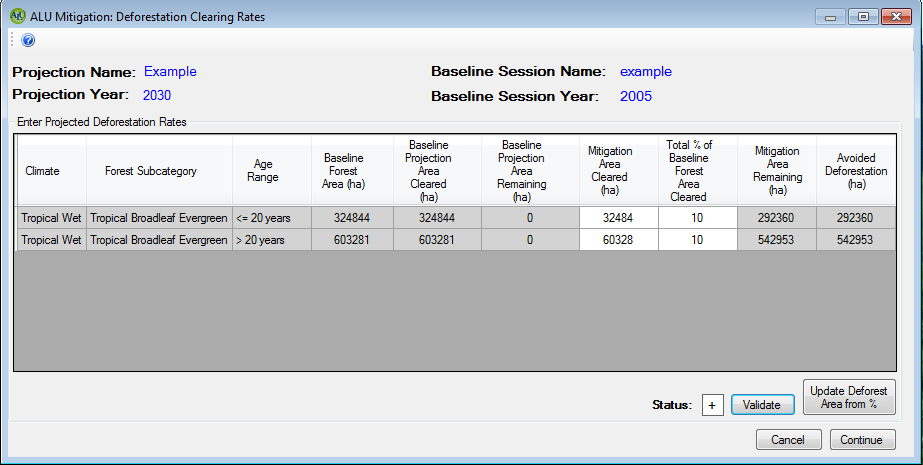 Enter Mitigation Projection
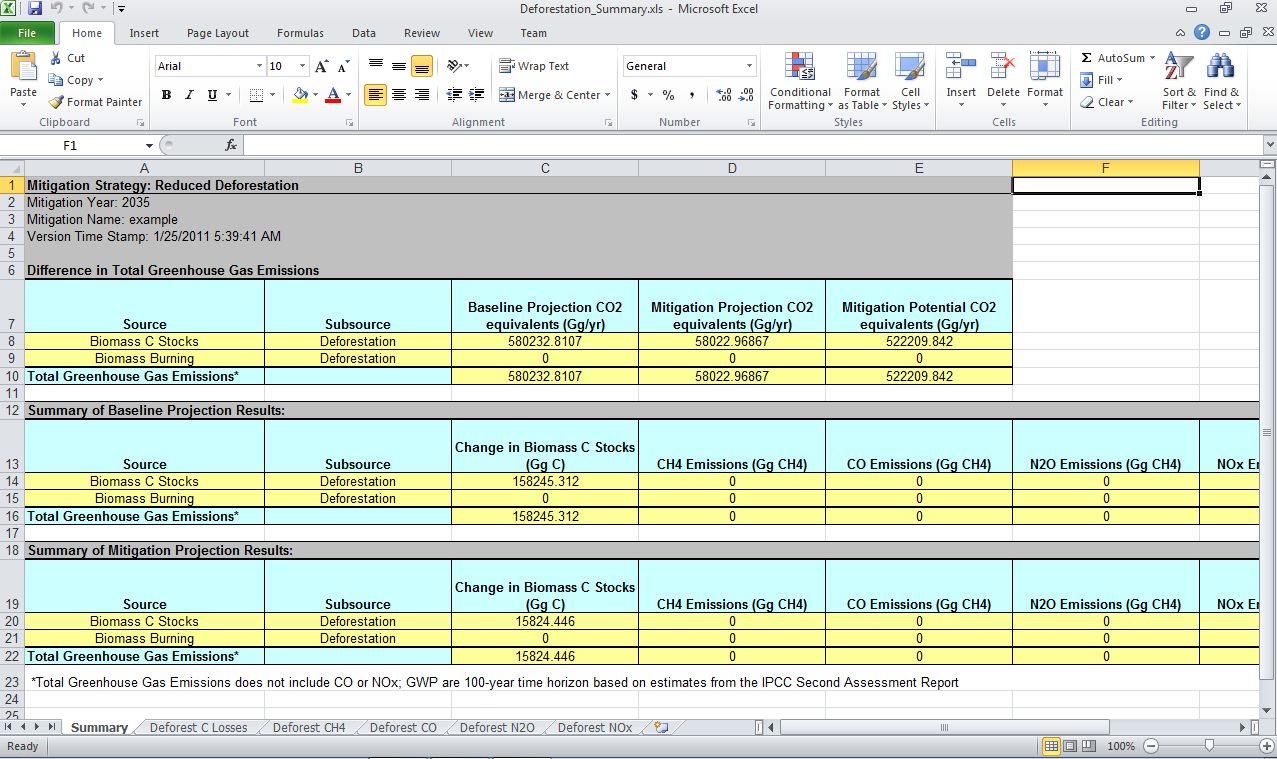 Data Entry Flow
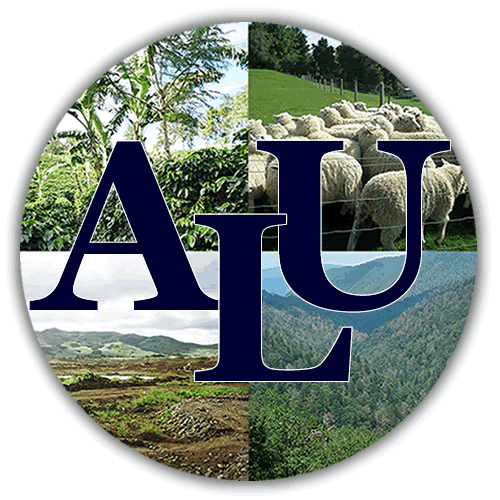 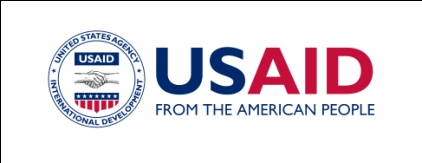 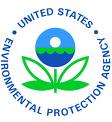 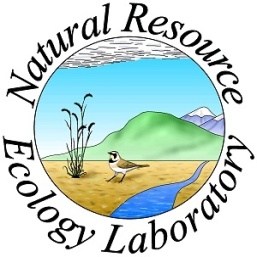 Data Entry Flow
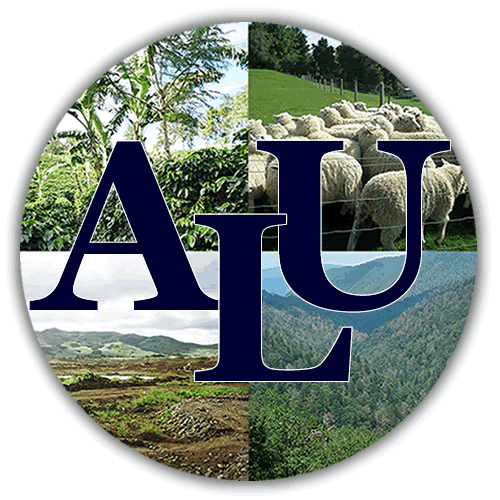 Data is entered in a specific sequence
Building on the previous data entry in each step

Pre-requisite data entry 
System is locked until session is initiated
Each step will open another part of system as valid data are entered
Data do not have to be complete but must be valid
Prevents errors
Validation Checks
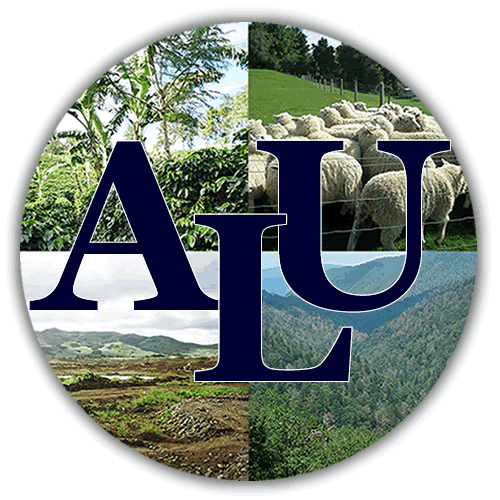 Validation checks after each step
Ensure internal data integrity
Identifies steps that are not complete or influenced by a change in data

Types of errors
Missing data
Inappropriate characters
Inappropriate data
Invalid land areas
Invalid livestock totals
Invalid lime or N fertilizer totals
Validation Checks
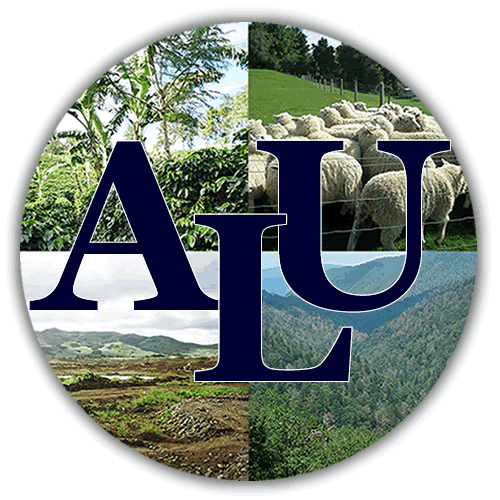 Program System Flags
“+” means that data entry passed the validation
“-” means that data entry has not passed validation
Program system will reset flags if you make changes in the data

Session flags can be viewed by clicking the “Session Status” button on main window of program
ALU software
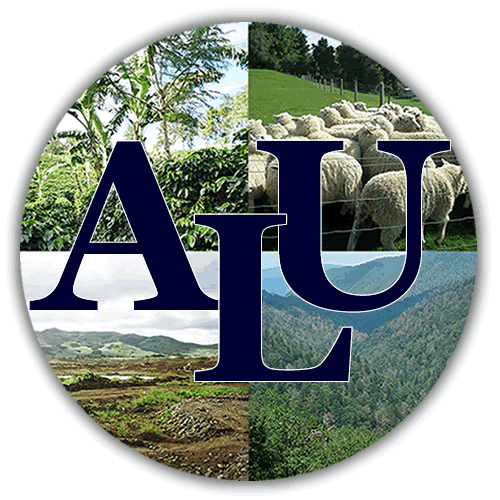 Free download from:
www.nrel.colostate.edu/projects/ghgtool/software.php